ГБУ РМ «Центр оценки качества образования – «Перспектива»
Аттестация 
педагогических работников
 в Республике Мордовия

2018-2019 учебный год
Приказ Министерства образования и науки Российской Федерации от 07.04.2014 № 276
«Об утверждении порядка проведения аттестации педагогических работников организаций, осуществляющих образовательную деятельность» 

Зарегистрирован 
в Минюсте России 23.05.2014 N 32408
Результаты аттестации
Количество учителей, не сдавших предметное тестирование, в процентном отношении к тестируемым учителям по предмету
Процентное отношение учителей, не сдавших предметное тестирование, к общему числу тестируемых учителей по муниципальным районам в 2017-2018 учебном году
Результаты исследования профессиональной компетенции учителей
Результаты исследования профессиональной компетенции учителей немецкого языка
Результаты исследования профессиональной компетенции учителей английского языка
Результаты исследования профессиональной компетенции учителей информатики
Нарушения соблюдения норм Порядка аттестации на соответствие занимаемой должности
Критерии для  оценки портфолио учителей
*Стабильные положительные результаты (положительная динамика) освоения обучающимися образовательных программ по итогам мониторингов, проводимых организацией
*Положительные результаты освоения обучающимися образовательных программ по итогам внешнего мониторинга 
*Результаты участия в инновационной (экспериментальной) деятельности
*Результаты участия обучающихся во Всероссийской предметной олимпиаде
*Позитивные результаты внеурочной деятельности обучающихся по учебным предметам
*Наличие публикаций, авторских программ, участие педагога в профессиональных конкурсах
*Выступления на заседаниях методических советов, научно-практических конференциях
*Проведение открытых уроков, мастер-классов, мероприятий (очно)
*Наставничество
*Экспертная деятельность 
*Общественно-педагогическая активность 
*Награды и поощрения
В целях совершенствования процедуры аттестации педагогических работников необходимо:
провести обучение экспертов и координаторов; 
 проводить выездные заседания ГАК с целью обмена и распространения инновационного опыта муниципальных районов;
 продолжить проведение обучающих семинаров по подготовке к аттестации;
рекомендовать аттестуемым педагогам располагать результаты профессиональной деятельности (портфолио) на сайте ОО.
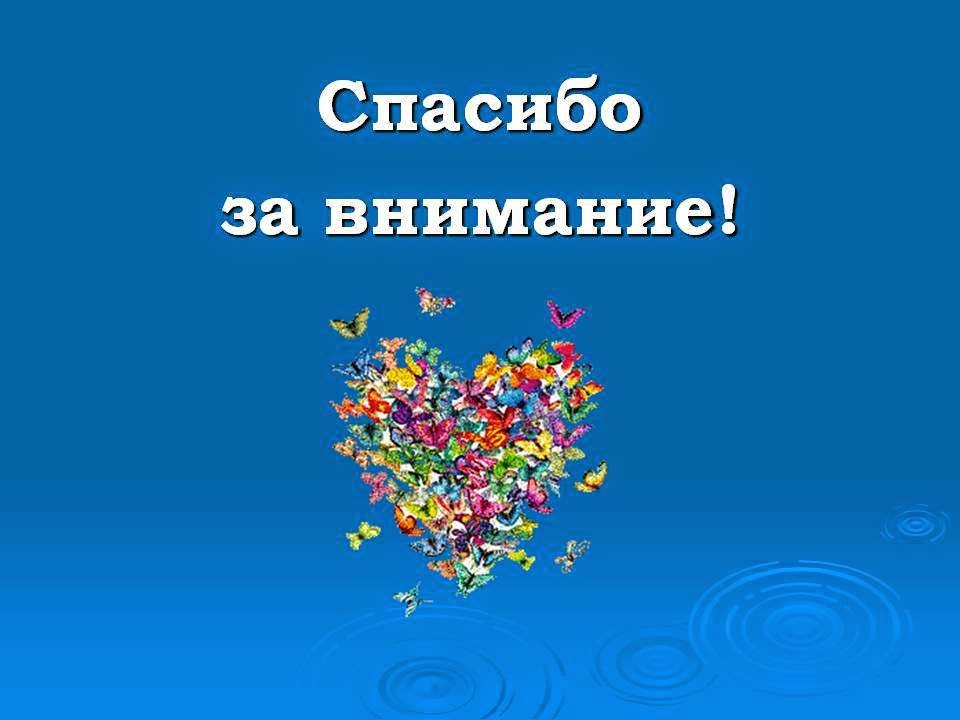